PIP-II 2nd Technical Workshop, WG#2
Processing histories and test results HB
Fumio Furuta
FNAL
12-14 July, 2022
Introduction
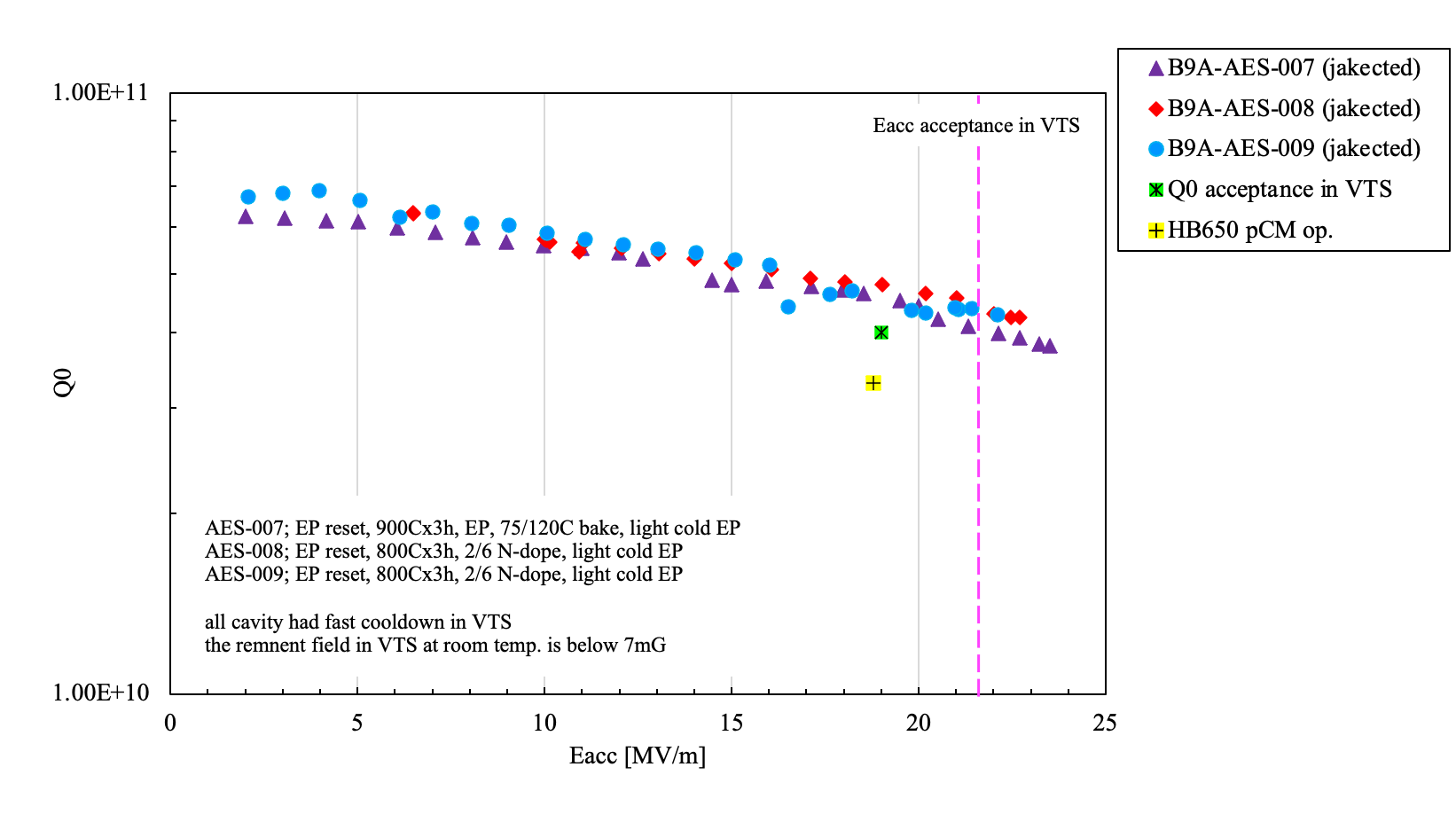 B90
Three B90 and three B92 5-cells were qualified and installed into HB650 pCM
The plots show the final VTS results in 2K
Will present process and VTS history and some analysis of them
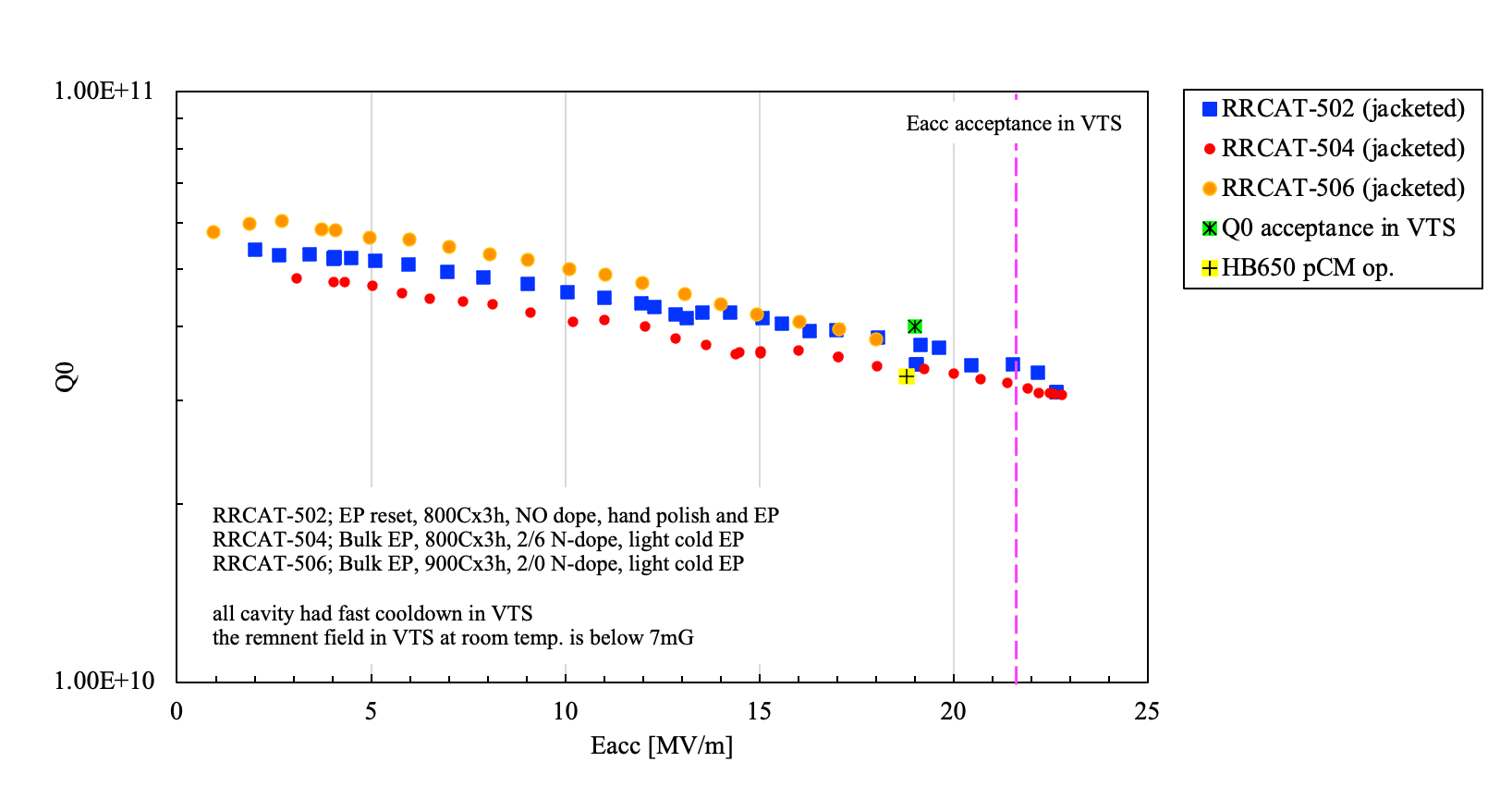 B92
Cavity IDs
B9A-AES-007, -008, and -009
B92D-RRCAT-502, -504, and B92E-RRCAT-506
2
12-14 July, 2022
PIP-II 2nd Technical Workshop | WG2 | F. Furuta, Processing histories and test results HB
# of VTS
*FE free; NO detectable radiation after processing
*Failure; 2K leak, cable issue, etc.
3
12-14 July, 2022
PIP-II 2nd Technical Workshop | WG2 | F. Furuta, Processing histories and test results HB
VTSs of B90 5-cells
Showing VTS date and max Eacc of B90 5-cell during 2K VTS.
Blue; NO detectable radiation, Red; there were detectable radiation. 
FE onset can be seen as a boundary between blue and red bars.
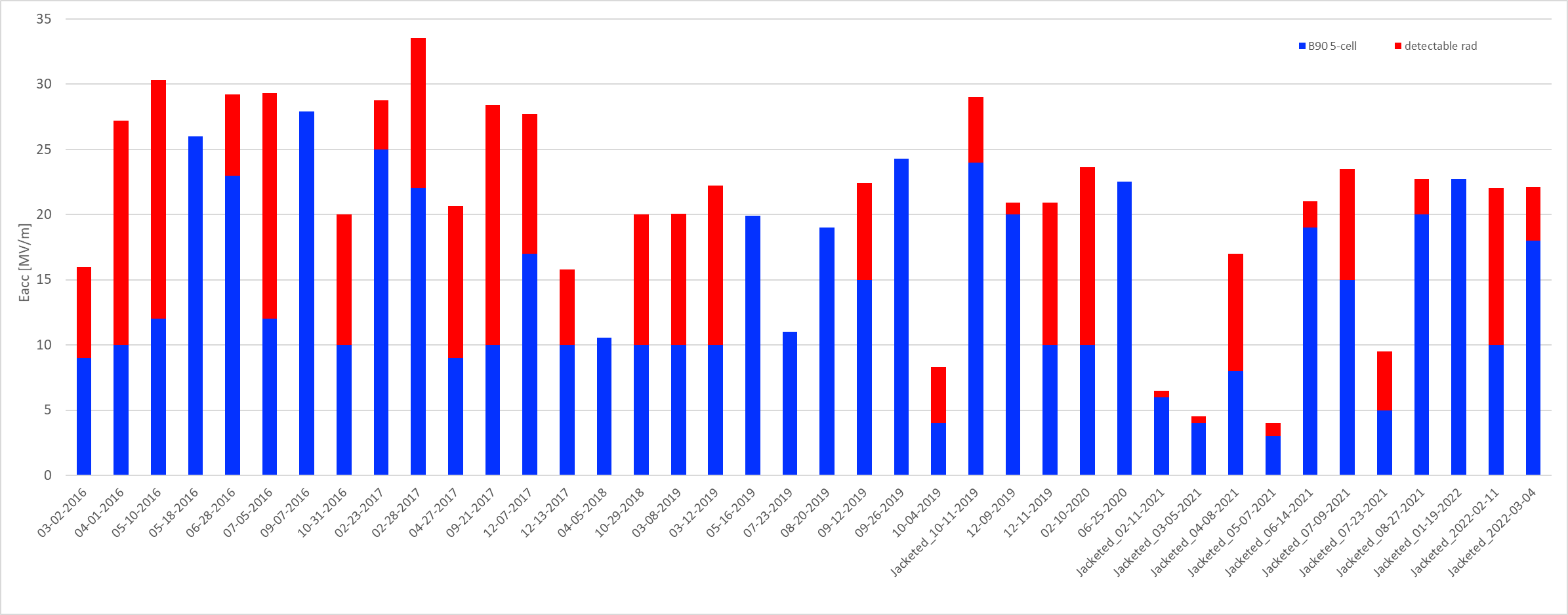 2017
2020
2021
2018
2019
2022
2016
Lab2 HPR nozzle issue
cold EP applied
4
12-14 July, 2022
PIP-II 2nd Technical Workshop | WG2 | F. Furuta, Processing histories and test results HB
VTS on HB650 5-cells (B92)
Showing VTS date and max Eacc of B92 5-cell during 2K VTS.
Blue; NO detectable radiation, Red; there were detectable radiation. 
FE onset can be seen as a boundary between blue and red bars.
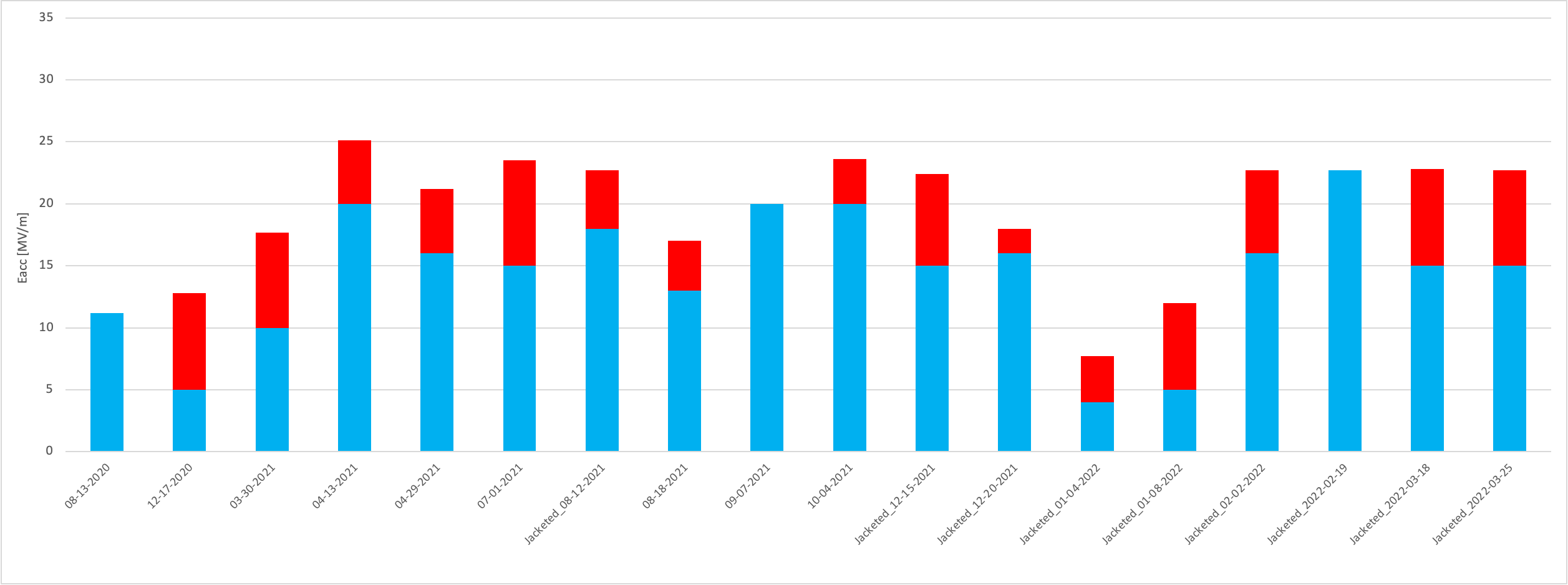 2020
2021
2022
Lab2 HPR nozzle issue
5
12-14 July, 2022
PIP-II 2nd Technical Workshop | WG2 | F. Furuta, Processing histories and test results HB
MP behaviors during VTS
# of VTS =21
# of VTS =40
Notes 
B90 had severe MP around 10~15MV/m (sometimes 10~20MV/m), and which was sometimes not able to process out or remained as FE/MP. This can be seen as FE onset peak at 10MV/m (next slide).
B92 showed MP, but much lighter than B90.
6
12-14 July, 2022
PIP-II 2nd Technical Workshop | WG2 | F. Furuta, Processing histories and test results HB
FE onset during VTS
# of VTS =21
# of VTS =40
Notes 
B90 showed FE onset 10MV/m as the most, B92 showed 16MV/m as the most.
7
12-14 July, 2022
PIP-II 2nd Technical Workshop | WG2 | F. Furuta, Processing histories and test results HB
Statistic/analysis on FE and max rad level
Memo; rad limits
VTS radiation admin limit: 2 Rad/hr
Operating gradient: 50 mR/h or below
Usable gradient: 100 mR/h or below
8
12-14 July, 2022
PIP-II 2nd Technical Workshop | WG2 | F. Furuta, Processing histories and test results HB
FE mitigation on HB650 5-cell
Re-VTS
FE during VTS
Re-HPR only
Full dis-assy and re-HPR
Partial dis-assy and re-HPR
EP +HPR
Reset(bulk EP, furnace, light EP, HPR) 
Add light EP and HPR
Hand polish, EP, and HPR, etc.
Notes
success rate is about 40% so far, may need 2~3 cycles to lower/eliminate FE.
9
12-14 July, 2022
PIP-II 2nd Technical Workshop | WG2 | F. Furuta, Processing histories and test results HB
Summary
Four B90 and three B92 5-cells were processed and tested at FNAL so far.
Six of them were qualified and assembled as HB650 pCM string. 
One (B9A-AES-010) was used for STC commissioning, and now at RRCAT to commission their horizontal test system.
B90 cavities had severe MP and more chance to trigger FE, but no more B90 in production HB.
B92 cavities showed less MP compared with B90. FE issue was also lighter than B90 cavities. 
FNAL has three new B92 cavities, will have more statistics. Plans will be presented during the workshop.
HPR and EP parameter optimization will also be continued. EP study will be presented during the workshop.
10
12-14 July, 2022
PIP-II 2nd Technical Workshop | WG2 | F. Furuta, Processing histories and test results HB
appendix
Next page shows a copy of summary table of B90 and B92 tested at FNAL, if you are curious,,
Each VTS Traveler had more details, such as MP and/or radiation behavior, pass-band meas., OST data if taken, but just as a glance.
11
12-14 July, 2022
PIP-II 2nd Technical Workshop | WG2 | F. Furuta, Talk Title
12
12-14 July, 2022
PIP-II 2nd Technical Workshop | WG2 | F. Furuta, Talk Title
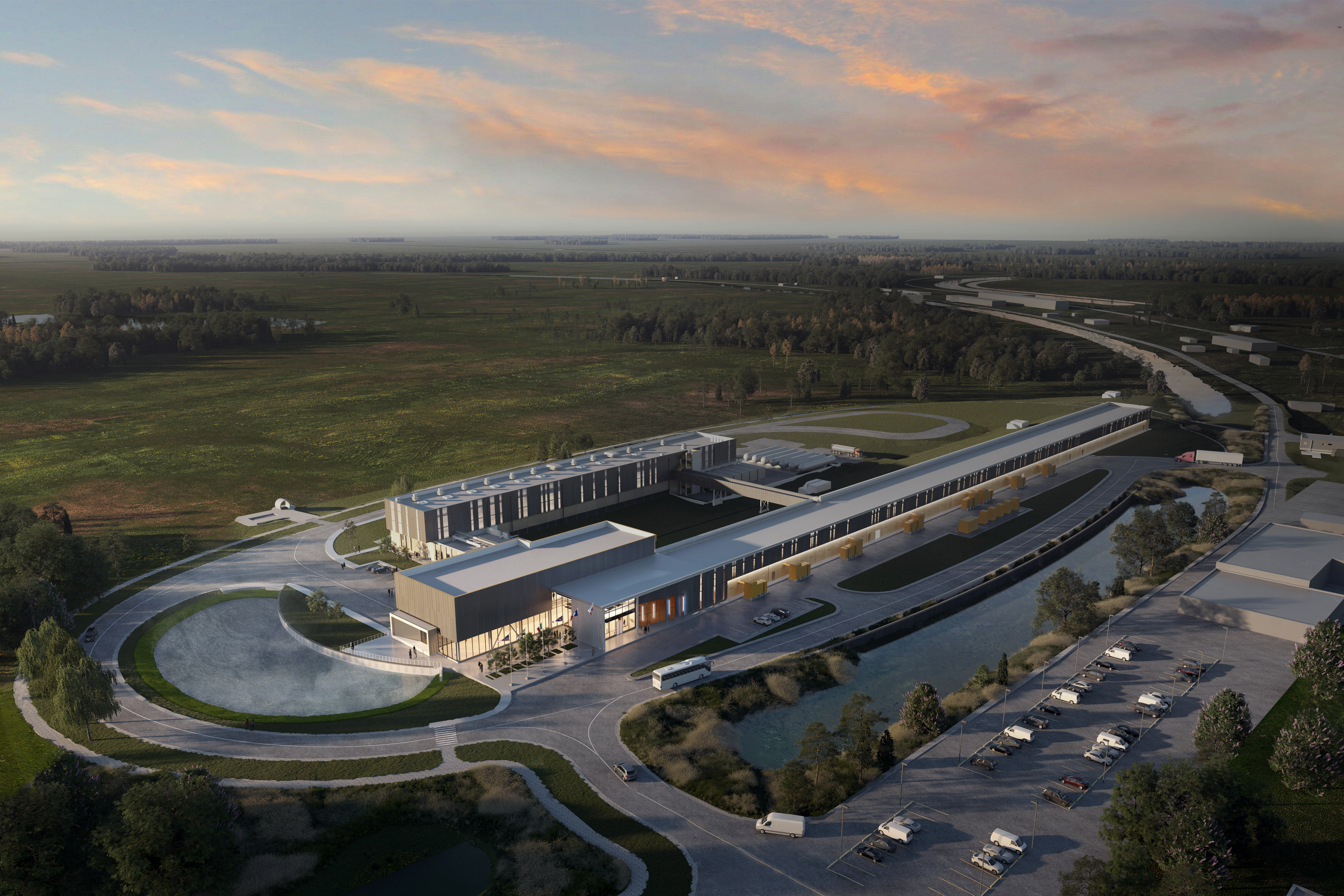 Thank You!
13
12-14 July, 2022
PIP-II 2nd Technical Workshop | WG1 | Author, Talk Title